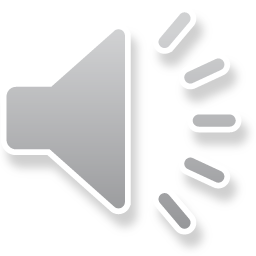 How can we say this in English?
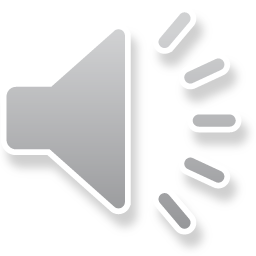 Answer
?
?
Answer
?
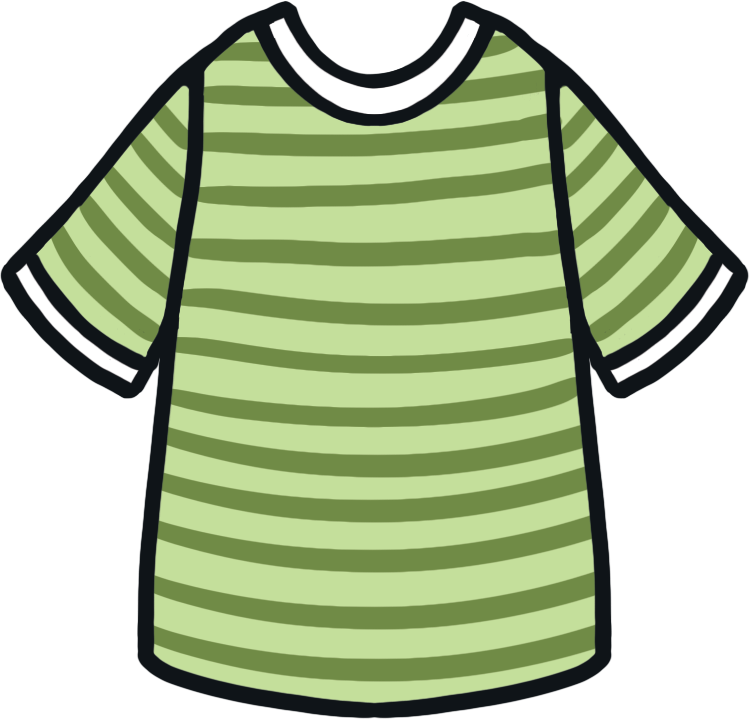 ?
?
?
T-shirt
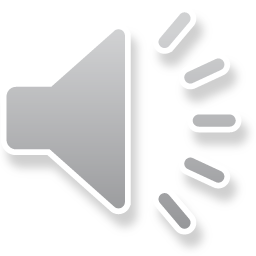 How can we say this in English?
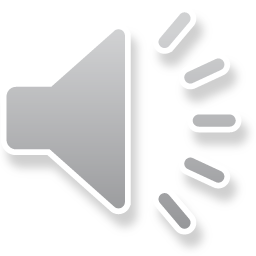 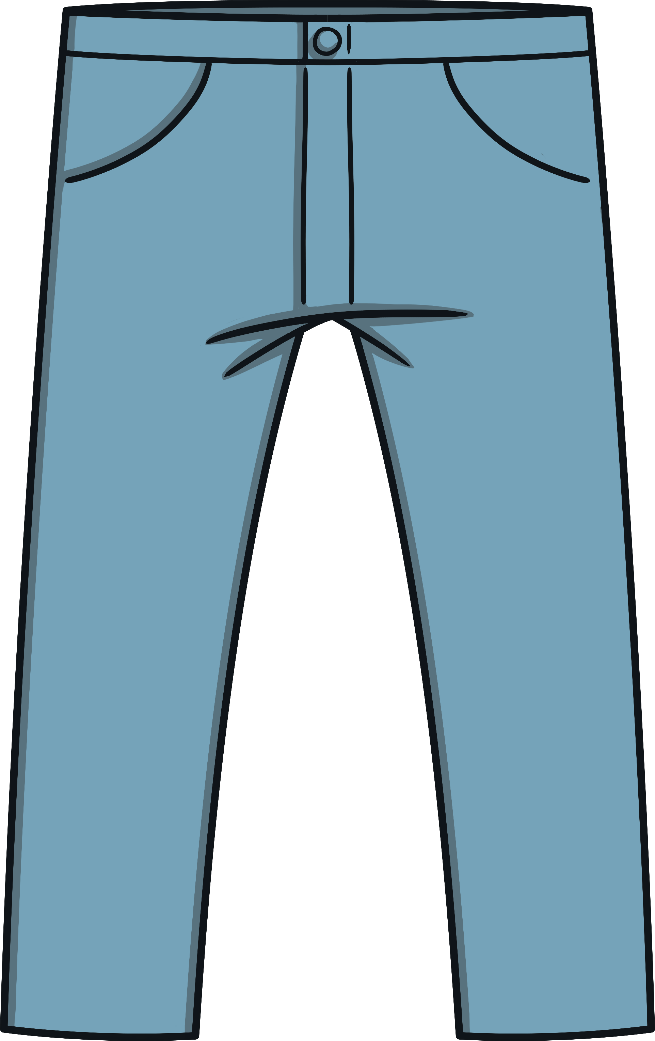 Answer
?
?
Answer
?
?
?
?
Trousers
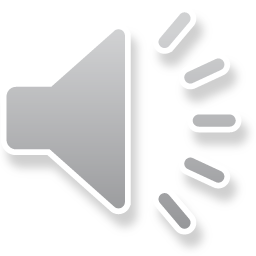 How can we say this in English?
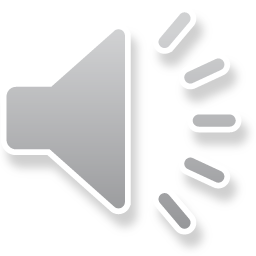 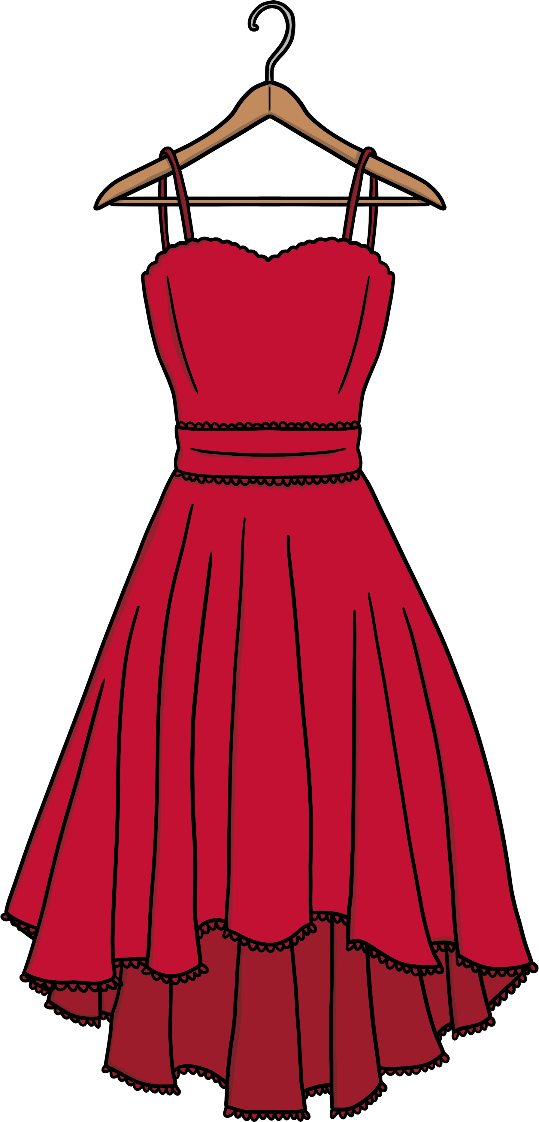 Answer
?
?
Answer
?
?
?
?
Dress
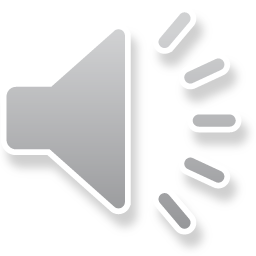 How can we say this in English?
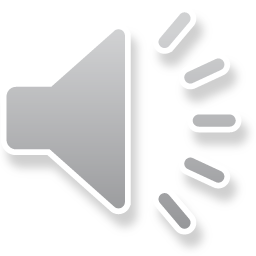 Answer
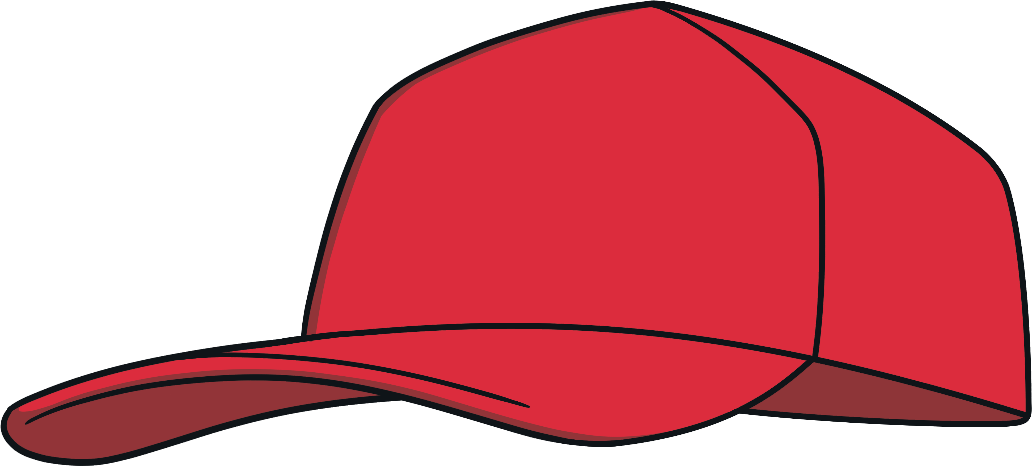 ?
?
Answer
?
?
?
?
Hat
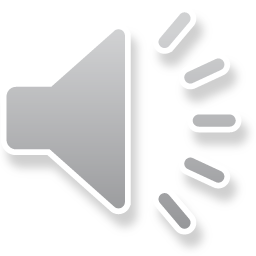 How can we say this in English?
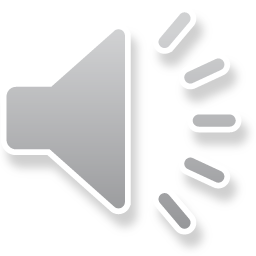 Answer
?
?
Answer
?
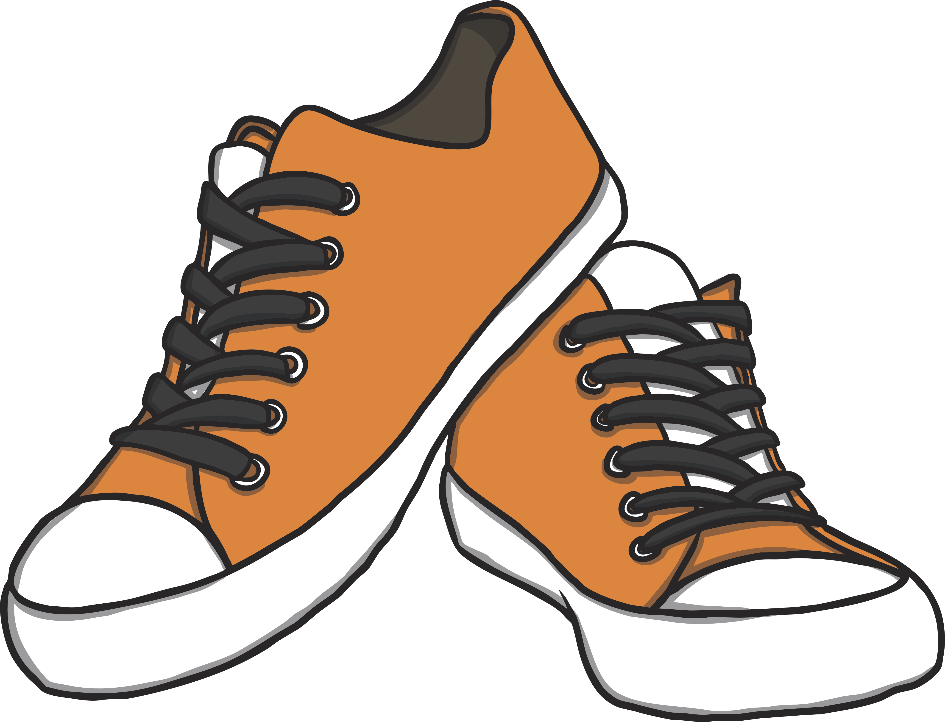 ?
?
?
Shoes
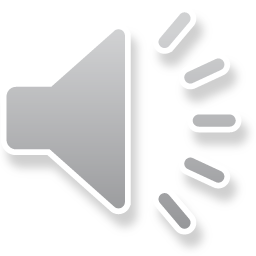 How can we say this in English?
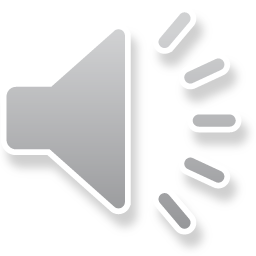 Answer
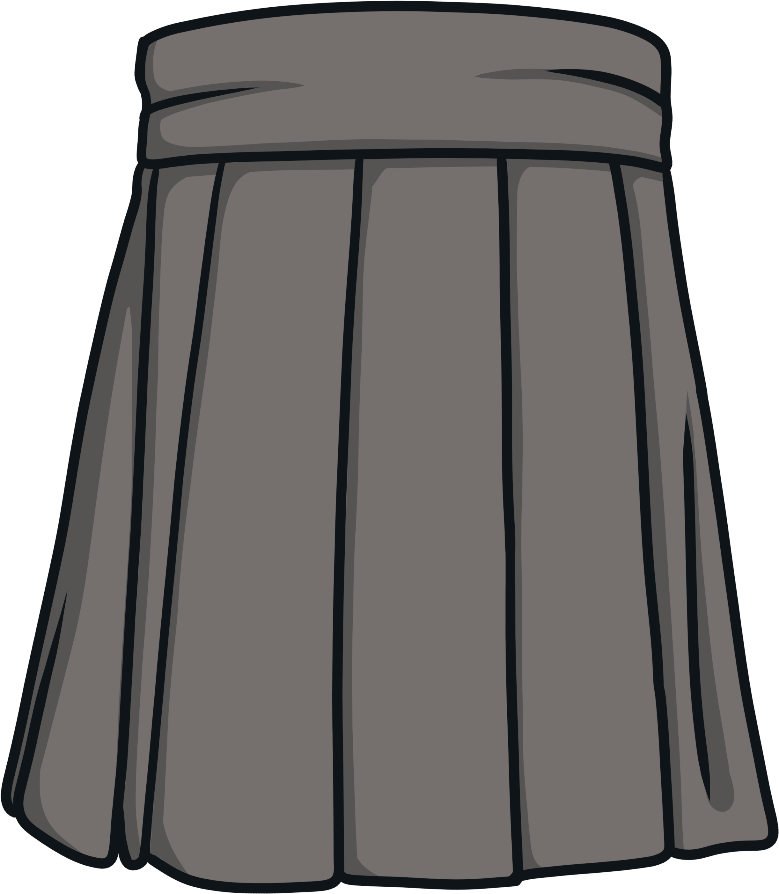 ?
?
Answer
?
?
?
?
Skirt
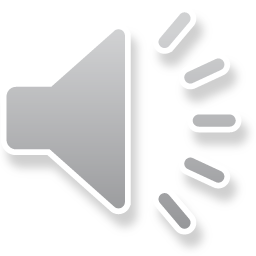 How can we say this in English?
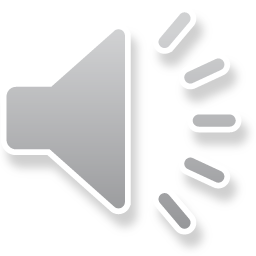 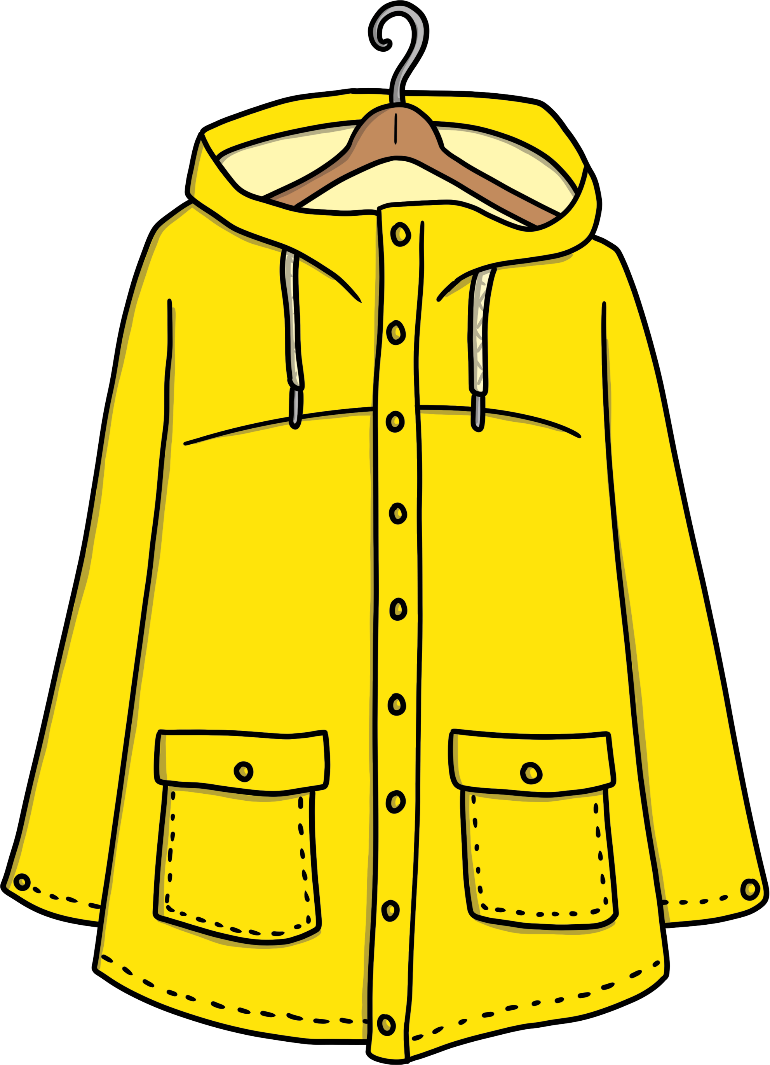 Answer
?
?
Answer
?
?
?
?
Jacket
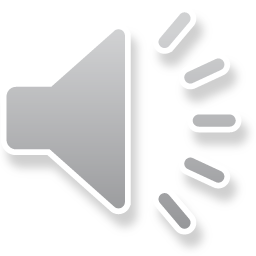 How can we say this in English?
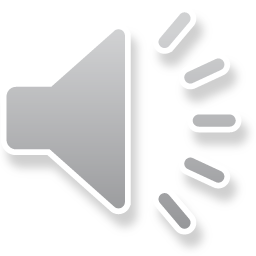 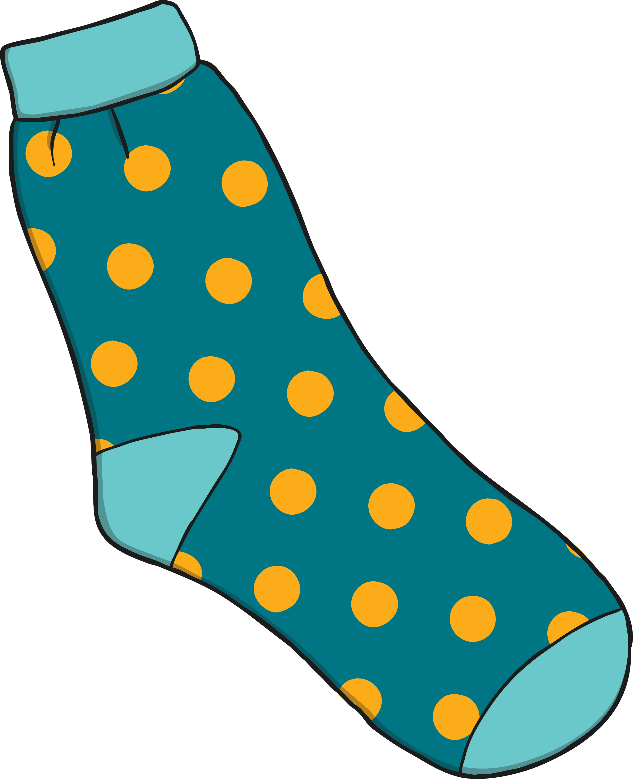 Answer
?
?
Answer
?
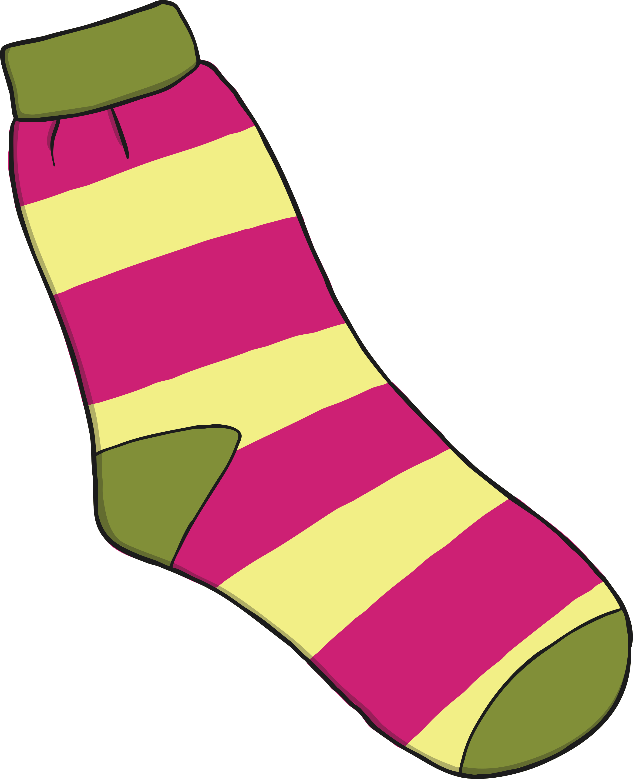 ?
?
?
Socks
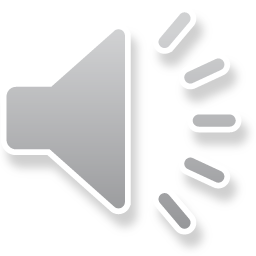 How can we say this in English?
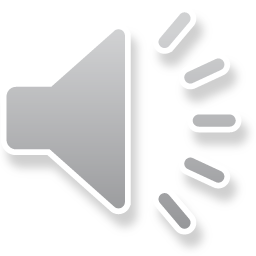 Answer
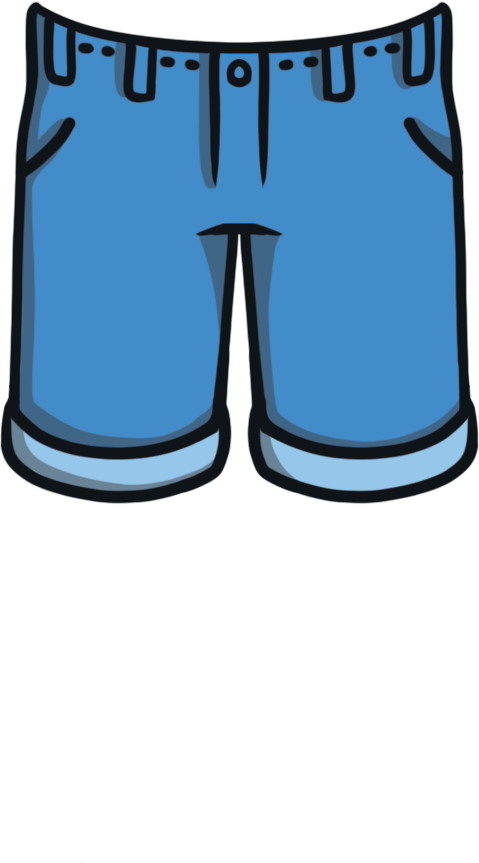 ?
?
Answer
?
?
?
?
Shorts
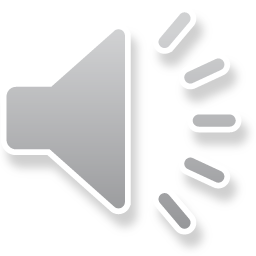 Let’s Practice
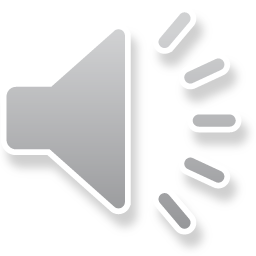 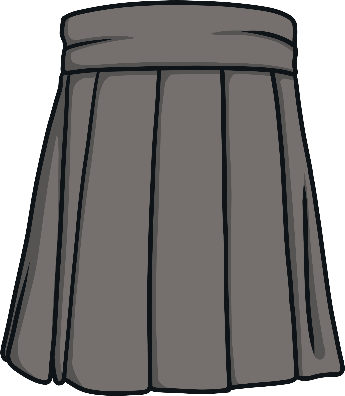 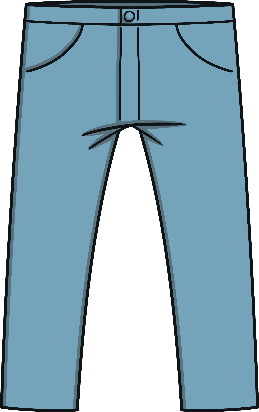 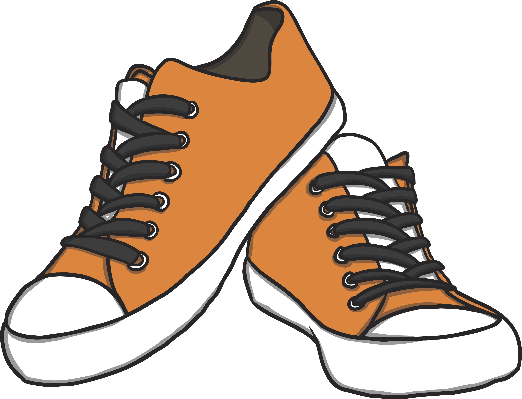 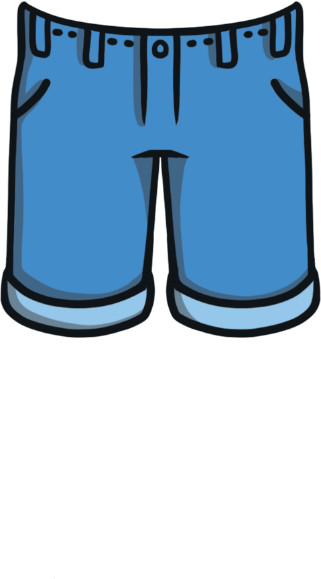 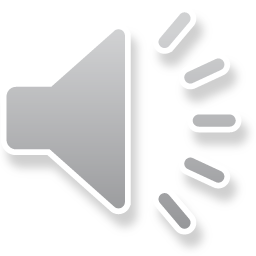 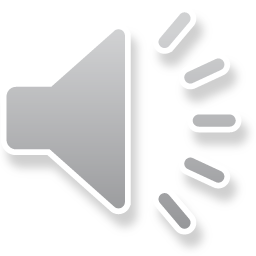 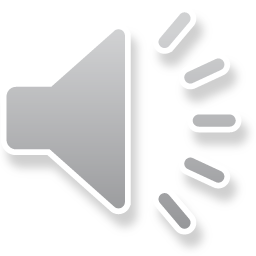 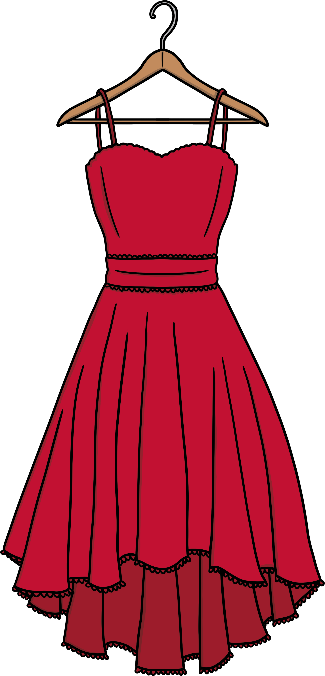 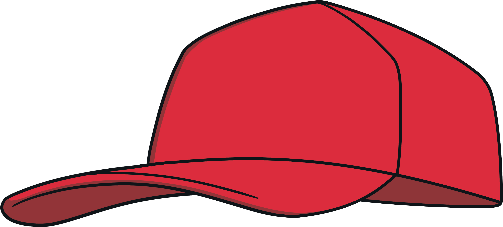 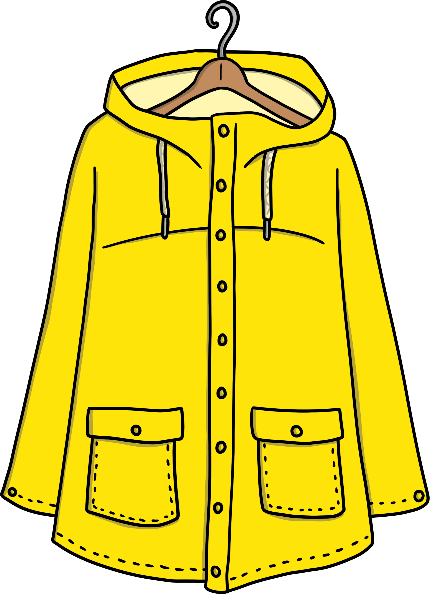 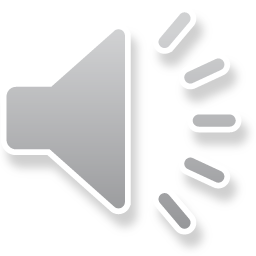 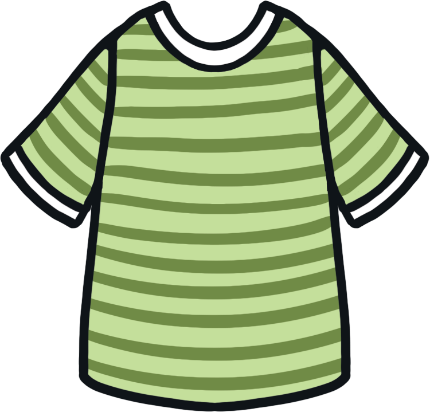 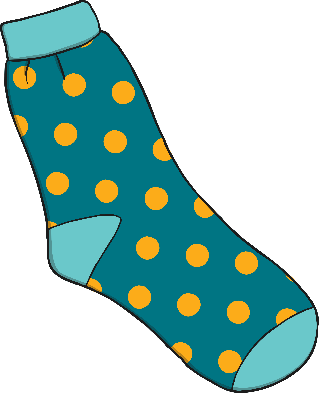 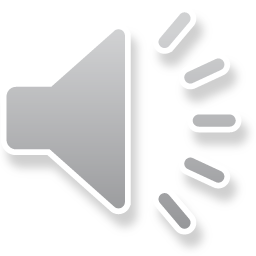 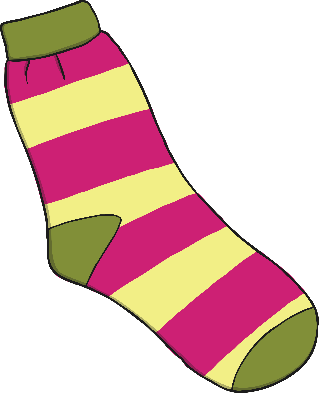 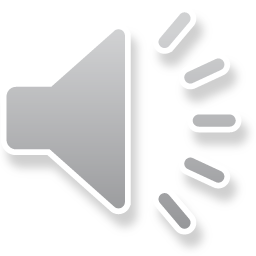 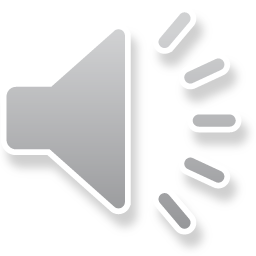 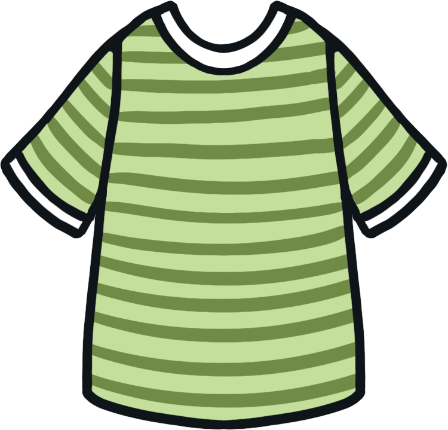 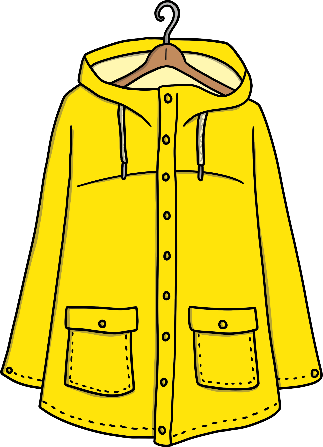 What arethey wearing?
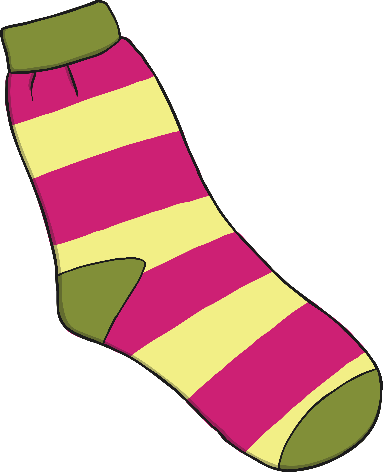 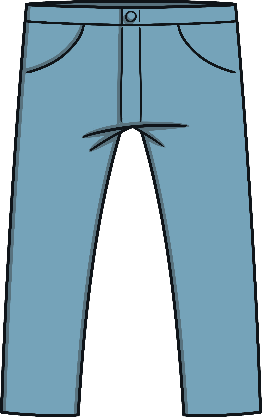 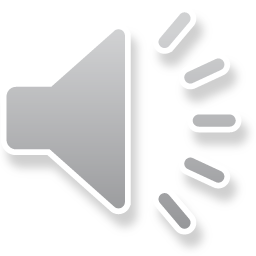 What is he wearing?
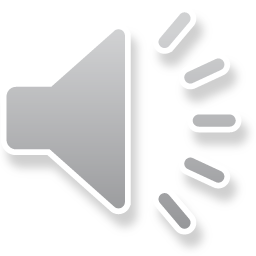 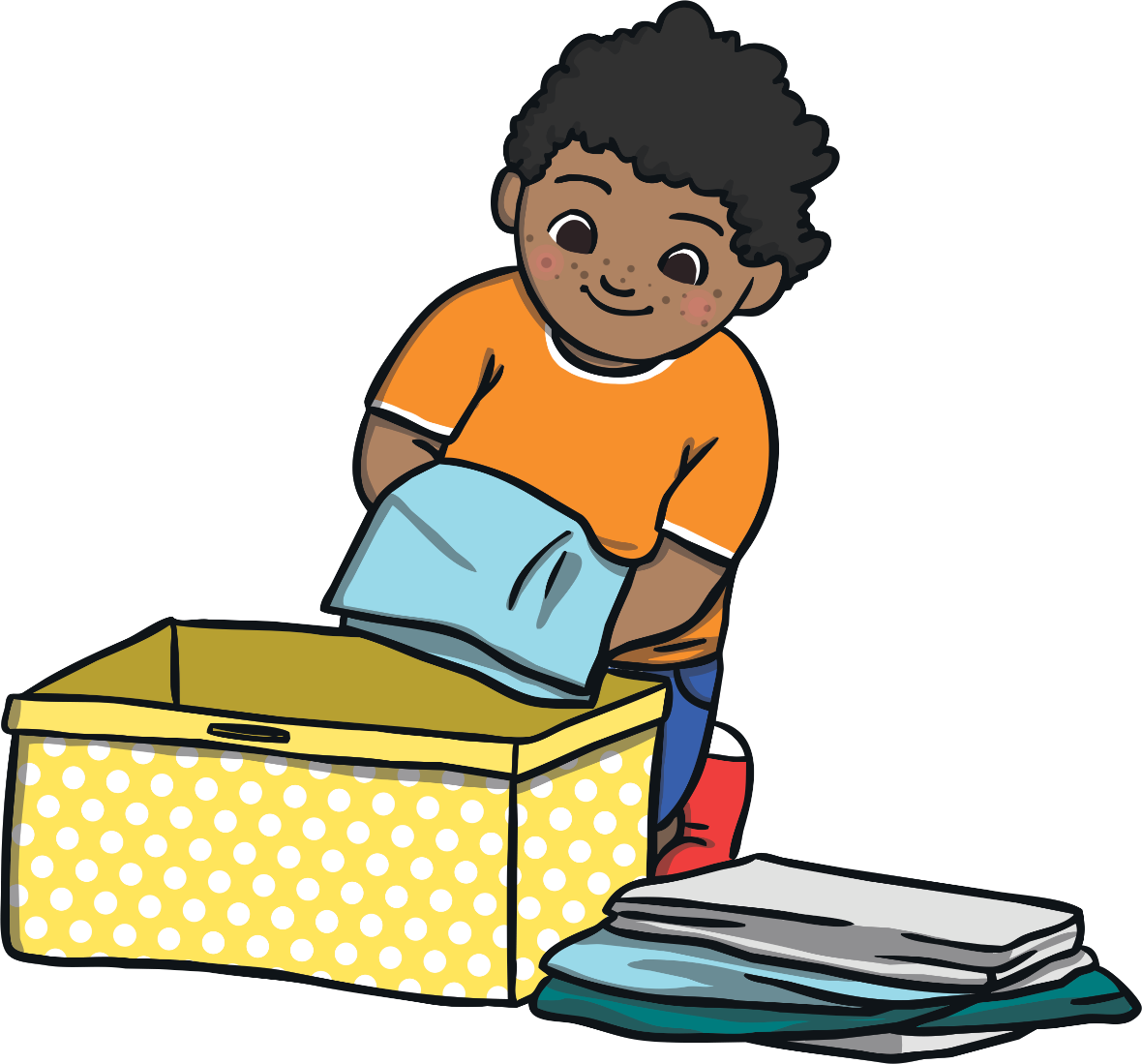 ?
T-shirt
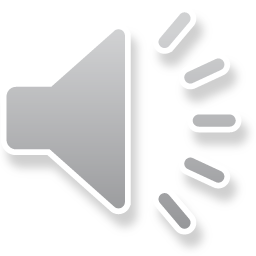 What is he wearing?
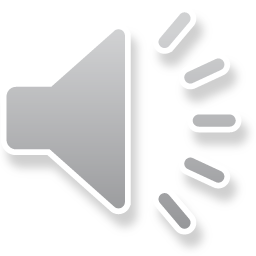 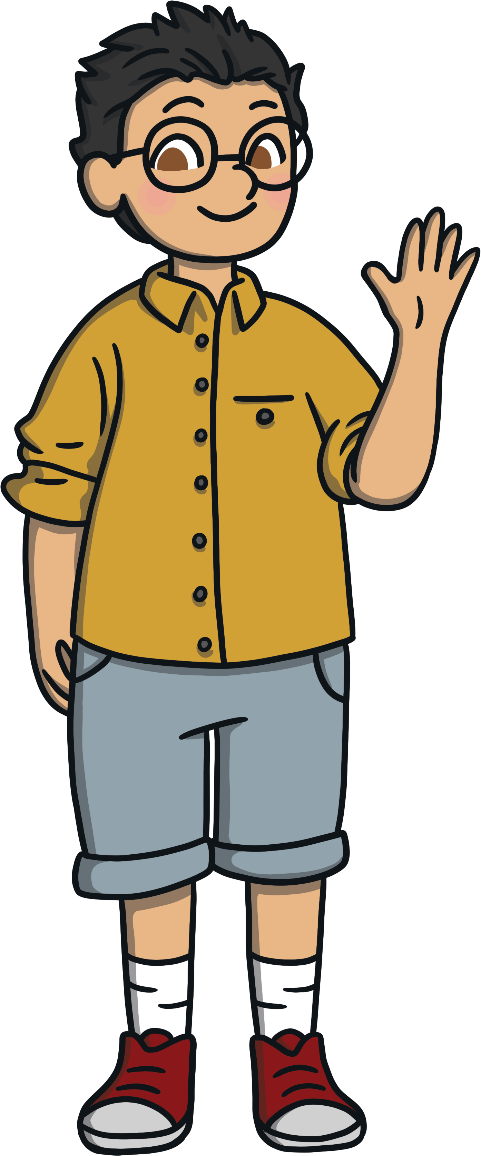 ?
Shorts
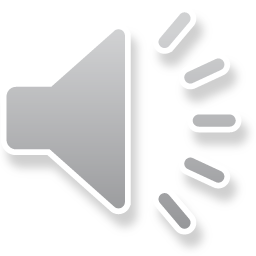 What is she wearing?
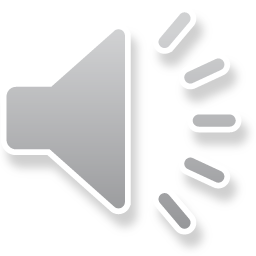 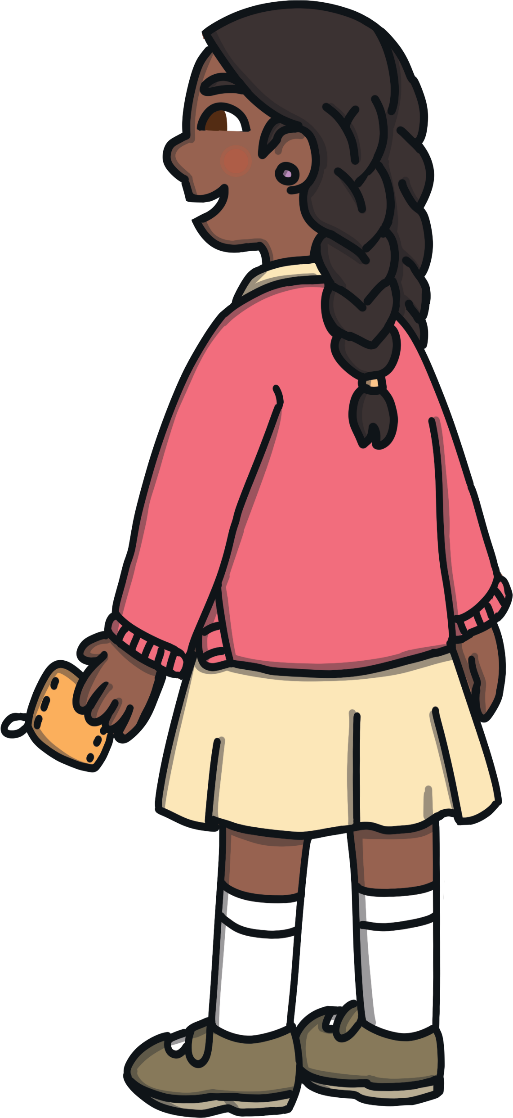 ?
Skirt
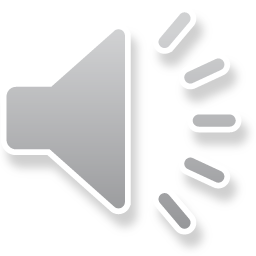 What is she wearing?
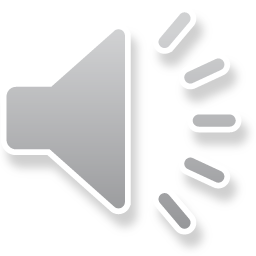 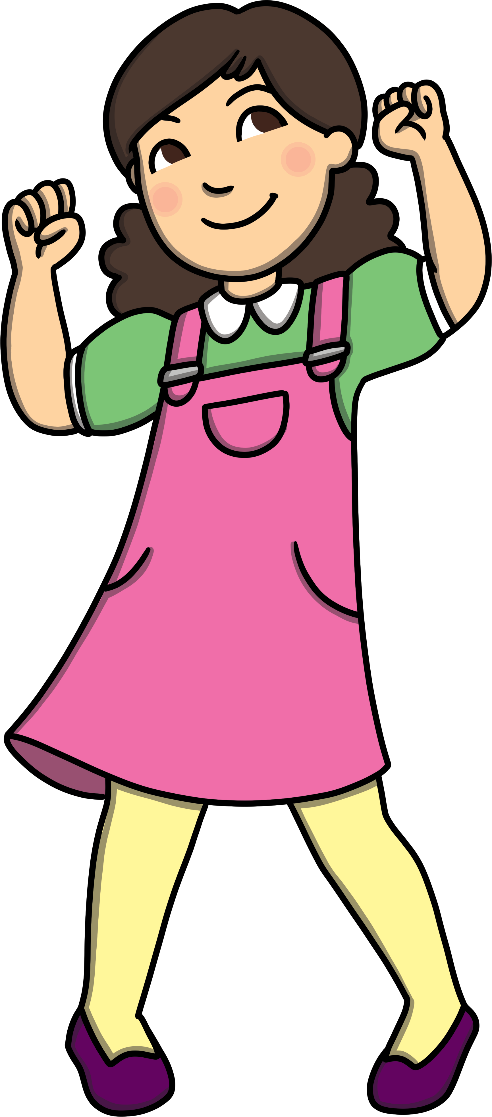 ?
Dress
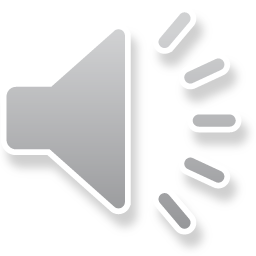 What is he wearing?
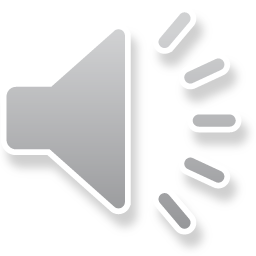 ?
Socks
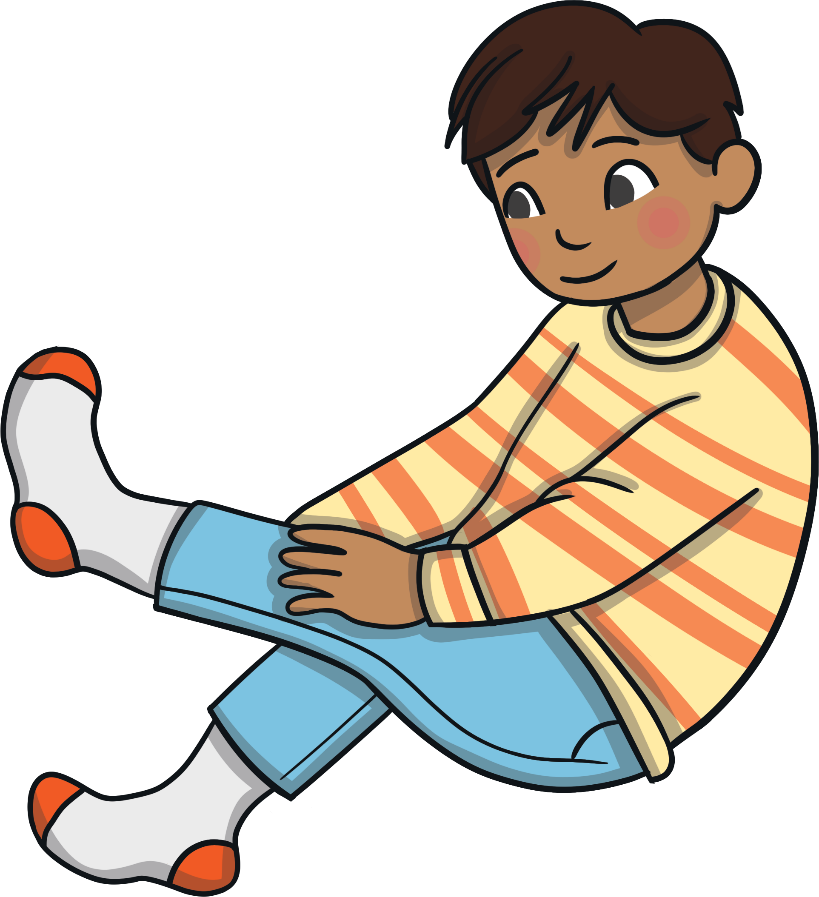 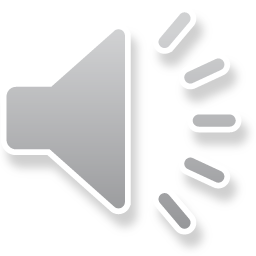 What is she wearing?
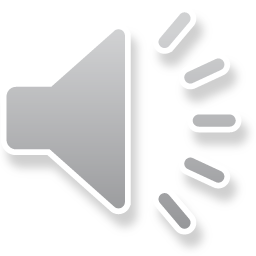 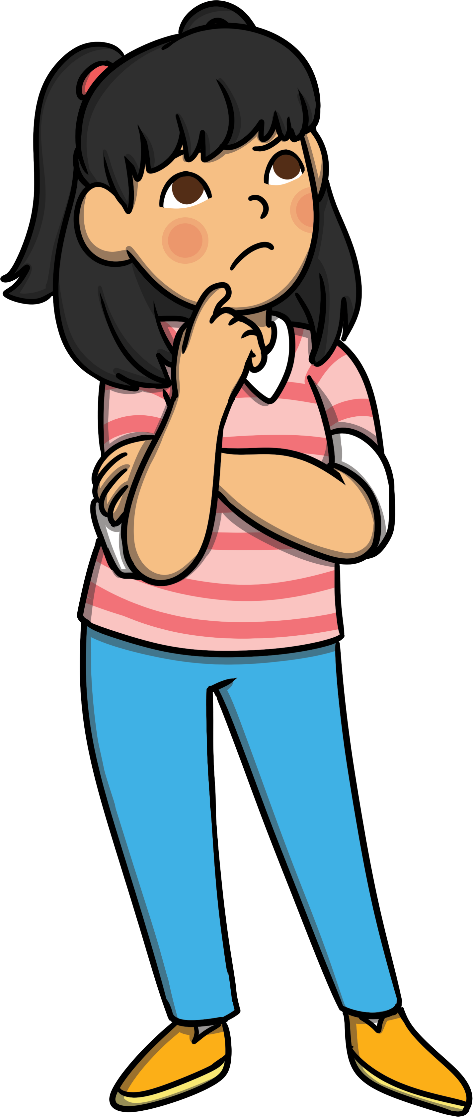 ?
Trousers
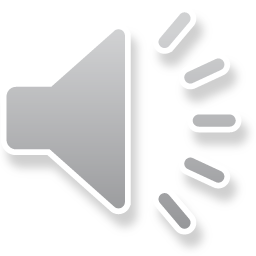 What is he wearing?
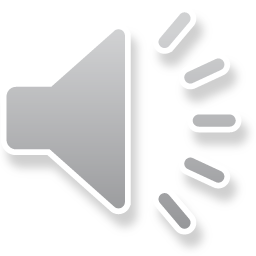 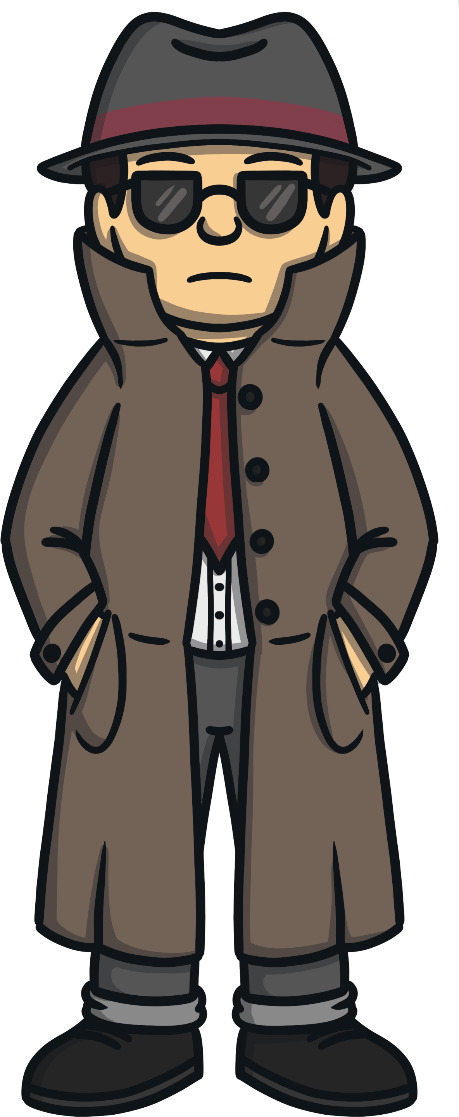 ?
Hat
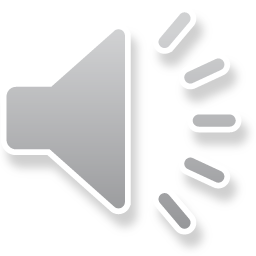 What are they wearing?
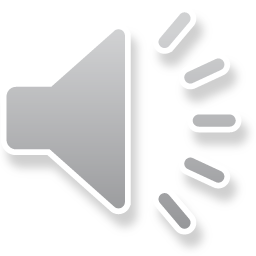 ?
Shoes
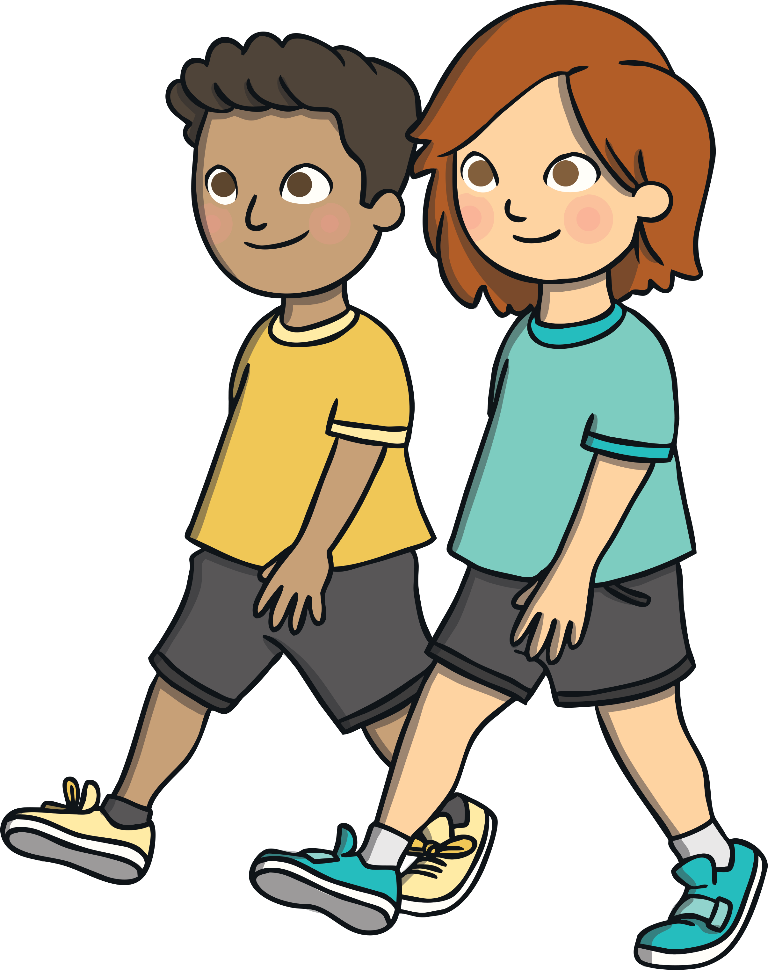